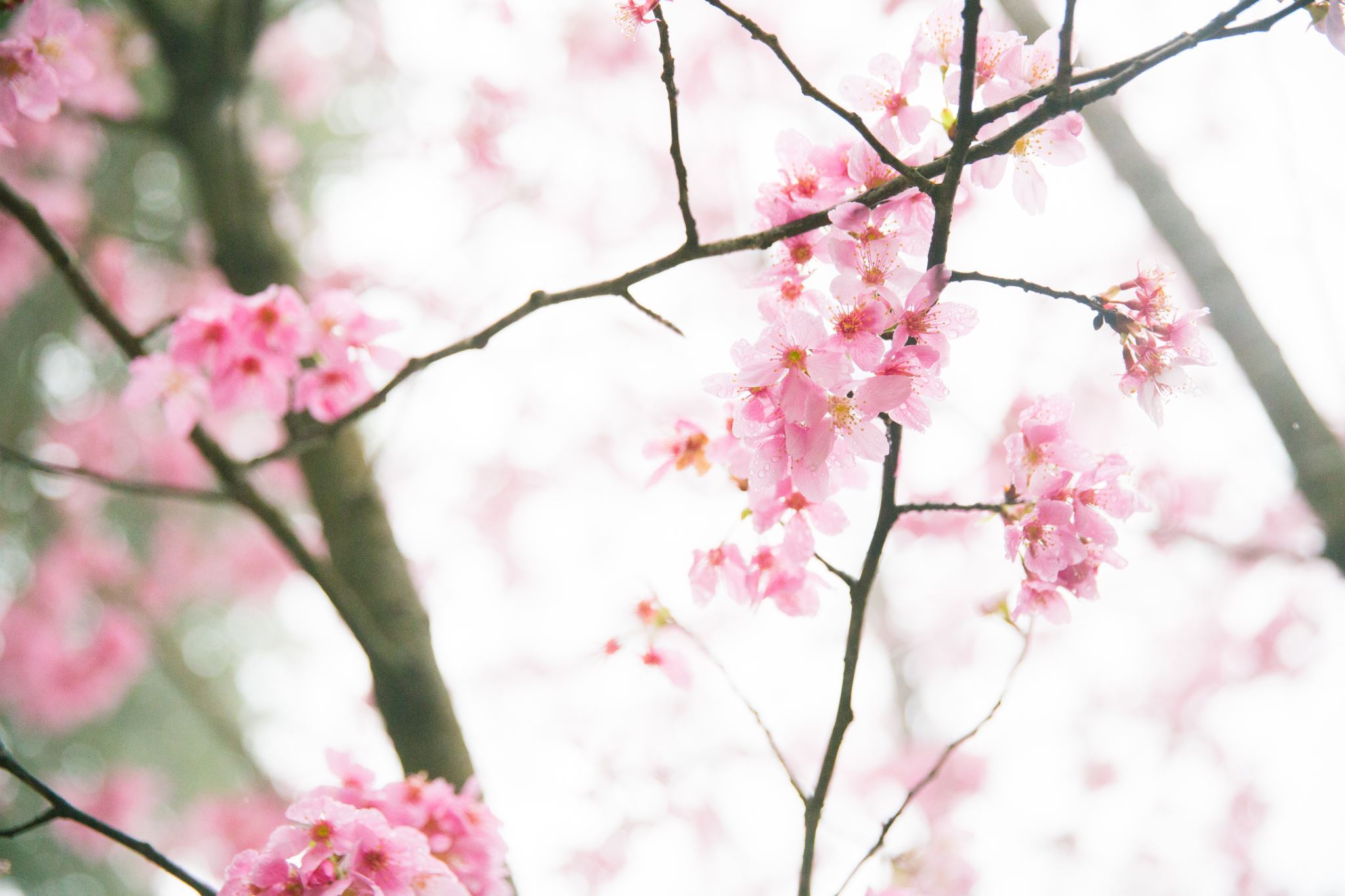 INSTRUCCIONES PARA REALIZAR TU ESPACIO DE ACTIVIDADES
Lee con atención los enunciados. 
Responde a cada uno de ellos por orden, no te saltes ninguna pregunta. ¡Son muy fáciles!
No olvides disfrutar del proceso